Результаты хирургического лечения пациентов с муковисцидозом
Sulavko.ma@nczd.ru
Гурская А.С., Баязитов Р.Р., Симонова О.И., Скворцова В.А., Сулавко М.А., Наковкин О.Н., Ахмедова Д.М.,  Игнатова А.С.,Екимовская Е.В., Клепикова А.А., Карнута И.В., Симонов М.В.
Источник финансирования отсутствует
НИИ детской нефроурологии (руководитель д.м.н., проф. Зоркин С.Н).
Кафедра детской хирургии с курсом анестезиологии и реаниматологии (зав. кафедрой д.м.н., проф. Дьяконова Е.Ю).
Хирургическое отделение новорожденных и детей грудного возраста (зав. отделением, к.м.н. Гурская А.С.)
Отделение реанимации и интенсивной терапии новорожденных и детей грудного возраста (зав. отделением Наковкин О.Н.)
Цель: разработать и внедрить в практическую деятельность протокол периоперационного ведения пациентов с муковисцидозом.
Материалы и методы: за период 2018-2023 гг. пролечено 17 пациентов с генетически подтвержденным диагнозом  муковисцидоз  (м – 9, д – 8).
Первично оперированные пациенты (n=4)
Ранее оперированные в других клиниках (n=13)
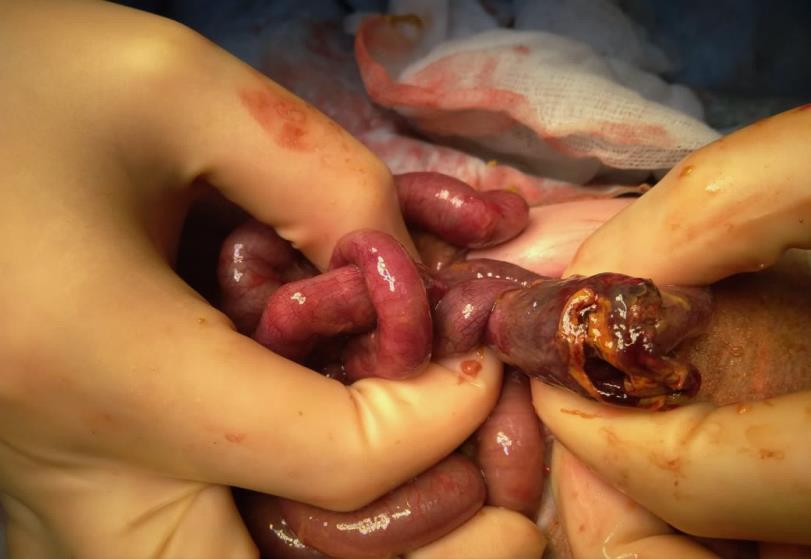 Неосложненный мекониевый илеус(n=1)
Неосложненный мекониевый илеус (n=11)
Мекониевый 
перитонит (n=2)
Патологические потери по стоме n=4 (30%)
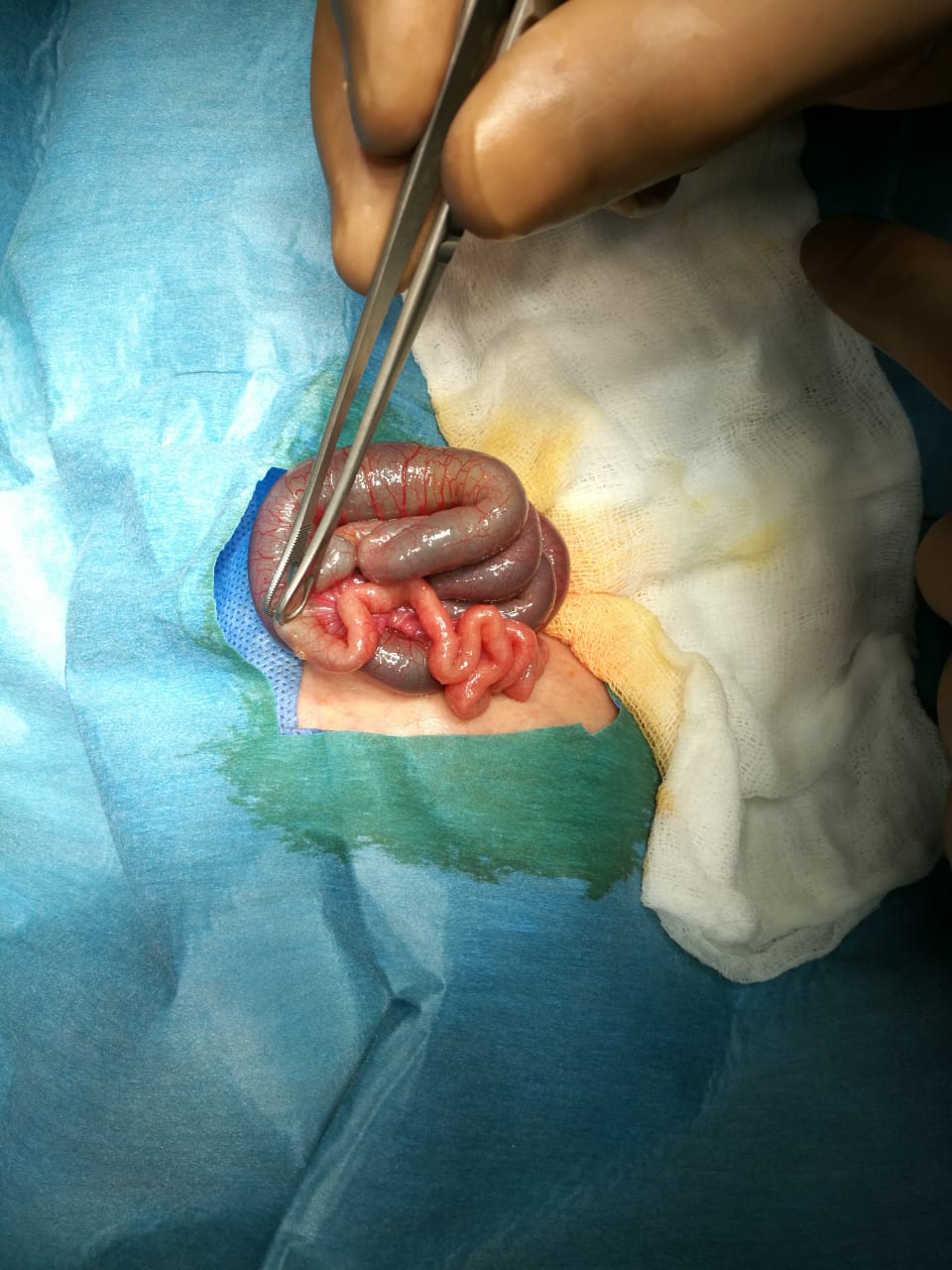 Осложненный мекониевый илеус(n=3)
Средний возраст на момент закрытия энтеростомы 
5 месяцев (1-7 мес)
Безуспешные попытки закрытия энтеростом 
в других клиниках n=4 (30%)
Энтеротомия, наложение первичного анастомоза(n=2)
Периоперационная тактика
Этапное лечение (n=2)
Результаты: послеоперационные осложнения отсутствовали !
Отмена заместительной ферментной терапии за 4-5 дней
Восстановление пассажана 6 п/о сутки (4-8 сутки),Начало энтеральной нагрузки на 7 п/о сутки (4-9 сутки),Возобновление ферментной терапии в среднем на 13 п/о суткиВыписка - 16-17 п/о сутки
до операции
Промывание кишки раствором ацетилцистеина
интраоперационно
С 0 п/о суток - внутривенно ацетилцистеин   
С 1 п/о суток - ацетилцистеин (в желудочный зонд) + клизма раствором ацетилцистеина
С 2-3 п/о суток - медикаментозная стимуляция кишечника
По показаниям йодсодержащий водорастворимый рентгенконтрастный препарат 
Возобновление ферментной терапии по достижении ½ разового объема кормления
Выводы: Хирургическое лечение пациентов с кистозным фиброзом необходимо проводить в многопрофильных стационарах с возможностью оказания специализированной помощи и при соблюдении периоперационного протокола, разработанного совместно со специалистами по муковисцидозу. Врожденная низкая кишечная непроходимость требует обязательного проведения дообследования  ребенка на муковисцидоз.